“Principle of Mineral Processing”
Chapter 3


Gravity concentration methods, Tabling, Jigging, Heavy media separation,
Separation in vertical and streaming currents, Sedimentation, Dewatering
techniques, Thickener, Filtration and Drying, Stokes and Newton's law, Motion of solid in fluid Free and hindered settling, Thickening, Batch and continuous settling Chambers
Settling
8/29/2016
3
Settling
8/29/2016
4
Settling
8/29/2016
5
Gravity concentration ( Verticle currents)
8/29/2016
6
Settling
8/29/2016
7
Settling
8/29/2016
8
Settling
8/29/2016
9
Settling
Galena density 7.5 , Quartz density 2.5 in water 

Free Settling ratio for small particles {( 7.5-1)/ (2.65-1)}1/2 =1.99 = dq/dg

Free settling ratio for large particles dq/dg = (7.5-1)/(2.65-1) =3.94    

So -Density difference more pronounced for coarser particle

General expression  n =0.5 for small , n=1 for large 

Between n=0.5 & 1 , particle size 50 micron – 0.5 cm
8/29/2016
10
Settling
Hindered Settling – higher % of solid in pulp – system behaves as heavy liquid – particles fall under turbulent resistance  

Newtons law  modified  V = K { d(Ds-Dp)}^1/2  where Dp –pulp density – size & density affect  falling velocity

Hindered settling reduces effect of size & while increasing effect of density

Hindered settling ratio dq/dg= (7.5-1.5) / 2.65-1.5) = 5.22
where Dp=1.5 

Rhs > Rfs - denser the pulp , higher the dia ratio 
Free settling –size factor , Hindered settling –density factor
8/29/2016
11
Gravity Concentration
It is used to separate large variety of materials  Galena (7.50 to coal ( 1.3) at a particle size < 50 micron

This method separates minerals of different  density by relative movement  in response to gravity & fluid resistance

Marked density difference between mineral & gangue gives better separation 

Concentration criterion (Dh-Df) / (Dl-Df) > 2.5 ( +/-) 

Efficiency of gravity process increase with particle size – ensure close size control of feed for gravity process required to reduce size effect  and make relative motion sp gr dependent
8/29/2016
12
Gravity concentration ( Verticle currents)
8/29/2016
13
Gravity Concentration
Jig bed ( over screen) consists of coarse & heavy particles

Heavy particles penetrate through screen and drawn off as concentrate 

If feed particles are larger than screen apertures, jigging 

‘over the screen’ is used and concentrate grade is partly 

governed by thickness of bottom layer – rate of withdrawal of 

concentrae through discharge port –Harz / Denver jigs
8/29/2016
14
Gravity Concentration
Jigging Action - 
   
  mdx/dt = mg-m1g-D  
  
or dx/dt = (m-m1)g/m 

( D=negligible   during begining as it is function of velocity )

For equal volume of particle & displaced fluid 

dx/dt = (Ds-Df)g/Ds  

So , initial acceleration of mineral grain is independent of size  and dependent  densities of solid & fluid . For short jigging cycle , terminal velocity ie size will not be effective
8/29/2016
15
Jigging
Velocity
to
t3
Time
8/29/2016
16
Jigging
8/29/2016
17
Jigging
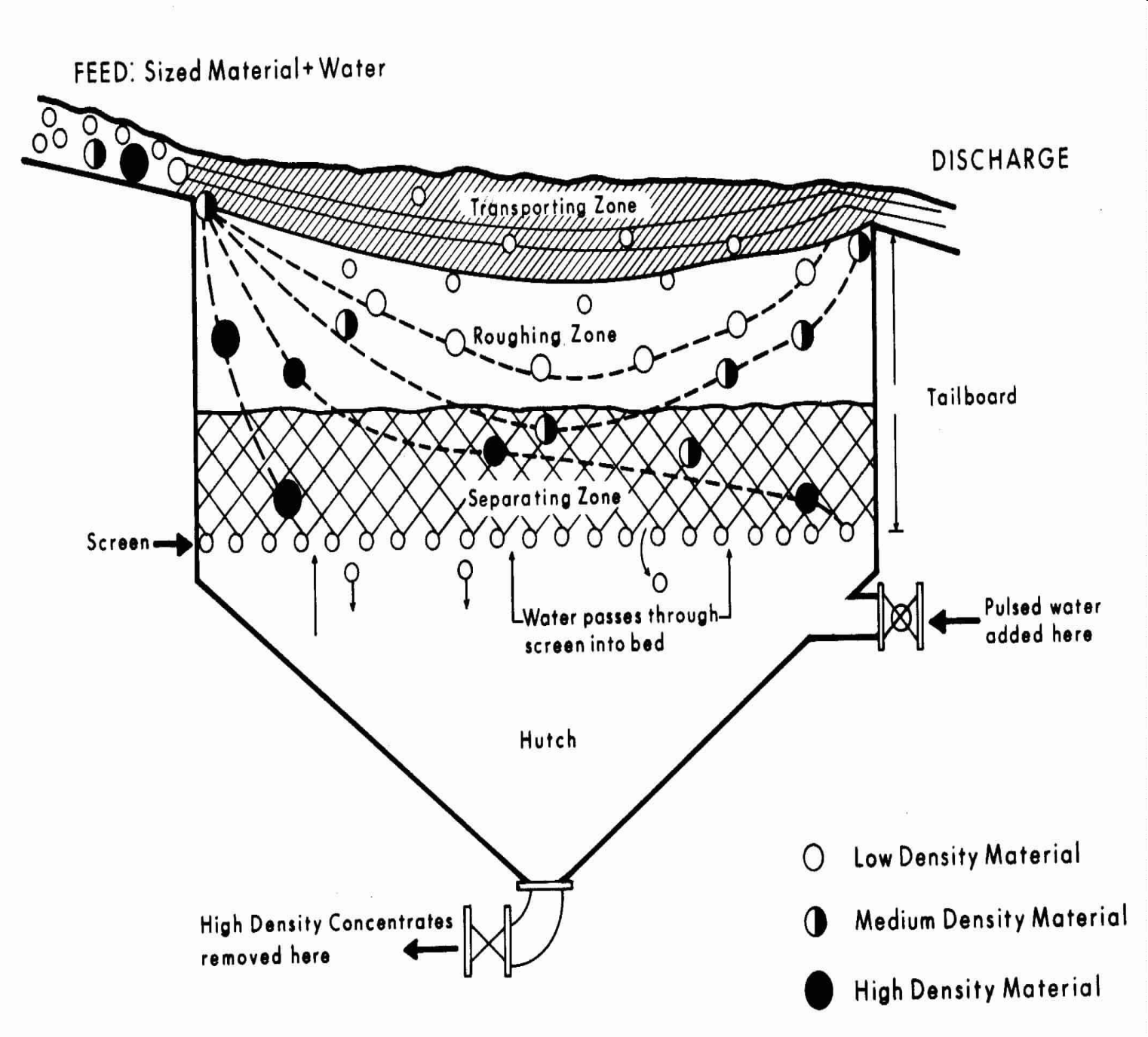 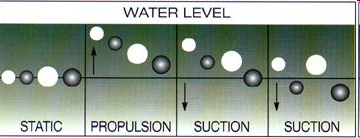 JIG
Jig Cycle
Jig Cycle ( low & high density)
JIG
8/29/2016
18
Jigging
8/29/2016
19
Types of Jigs
Duplex Fixed Screen Diaphragm Jig
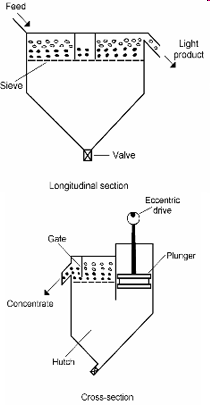 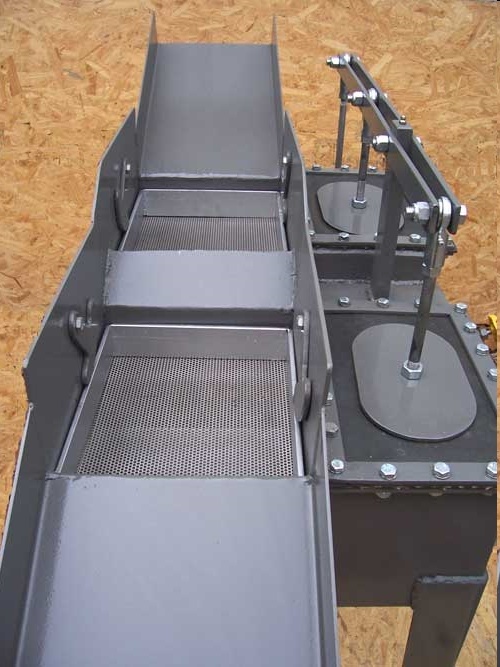 Fixed Screen
8/29/2016
20
Jigging
8/29/2016
21
Types of Jigs
8/29/2016
22
Jigs ( Merits & Demerits)
8/29/2016
23
Jigging
8/29/2016
24
Gravity Concentration ( Streaming currents)
8/29/2016
25
Gravity Concentration ( Streaming currents)
8/29/2016
26
Flowing Film Concentration -Types
Humphrey
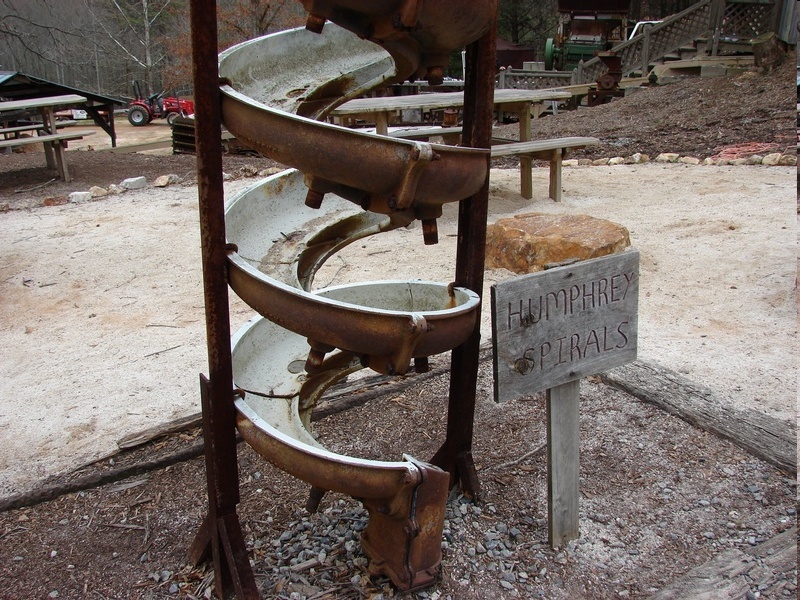 8/29/2016
27
Flowing Film Concentration -Types
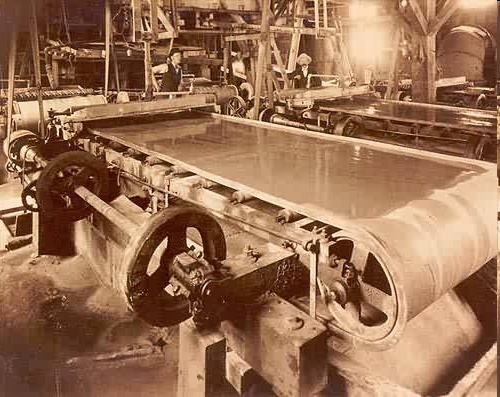 8/29/2016
28
Flowing Film Concentration – Shaking Table
8/29/2016
29
Flowing Film Concentration – Shaking Table
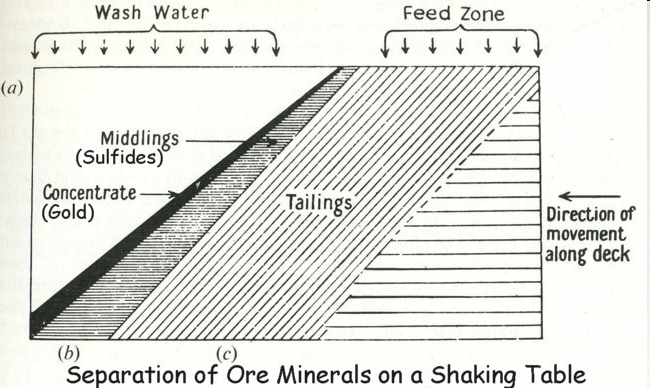 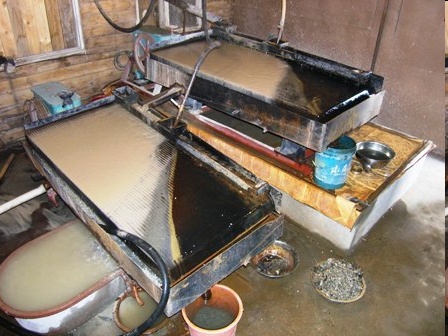 8/29/2016
30
Flowing Film Concentration – Shaking Table
8/29/2016
31
Flowing Film Concentration – Shaking Table
8/29/2016
32
Wilfley Table
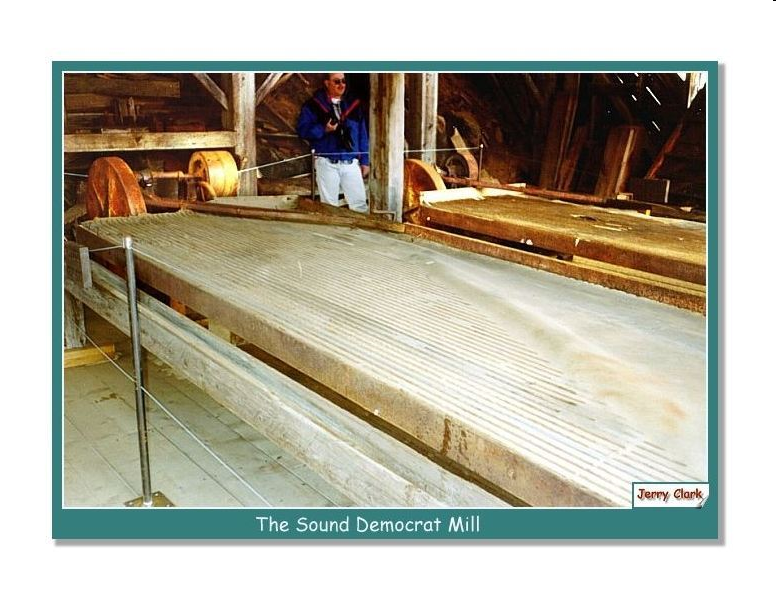 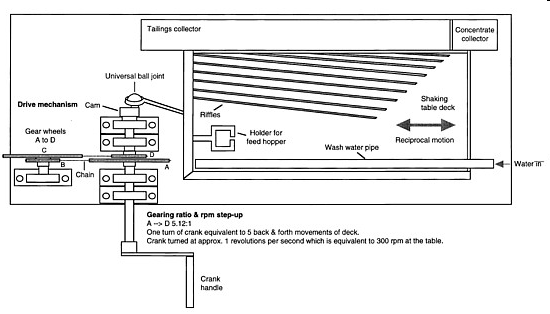 8/29/2016
33
Dry Table
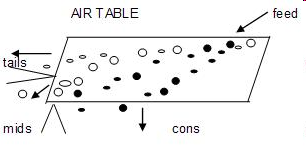 8/29/2016
34
Shaking Table
8/29/2016
35
Heavy ( Dense) Media Separation
8/29/2016
36
Types of Media
8/29/2016
37
Types of DMS process
8/29/2016
38
Types of DMS process
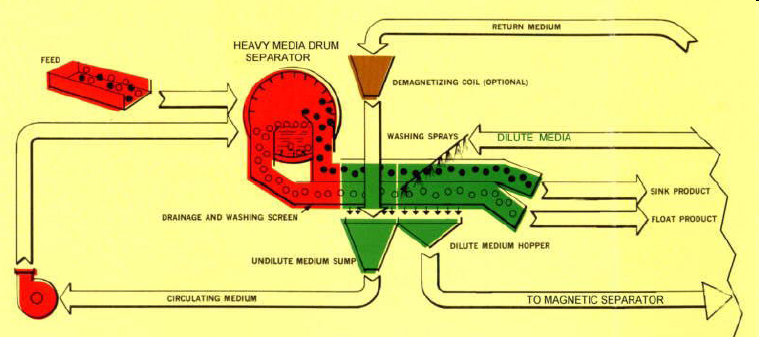 8/29/2016
39
Types of DMS process
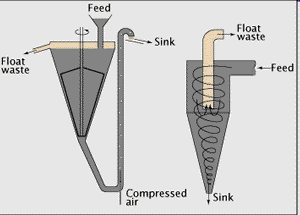 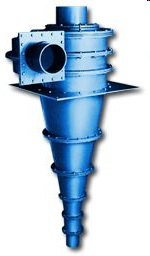 Heavy Media Cyclone
8/29/2016
40
Solid Fluid separation
8/29/2016
41
Solid Fluid separation
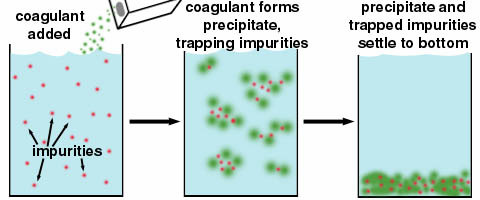 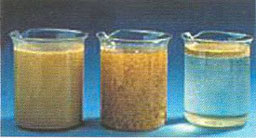 8/29/2016
42
Solid Fluid separation
8/29/2016
43
Solid Fluid separation
8/29/2016
44
Thickening ( Sedimentation) Equipment
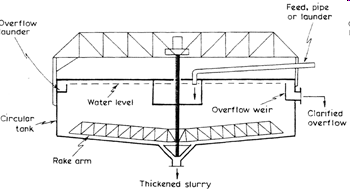 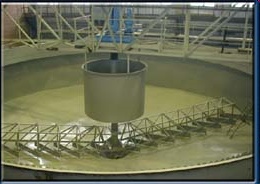 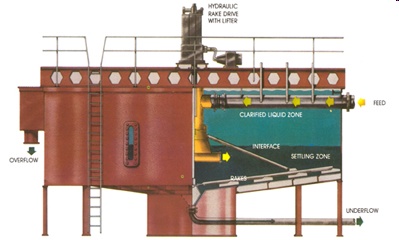 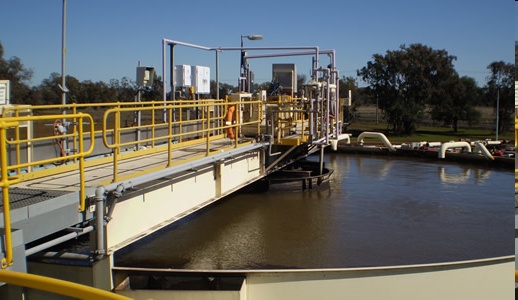 8/29/2016
45
Filtration
8/29/2016
46
Filtration Equipment
8/29/2016
47
Filtration Equipment
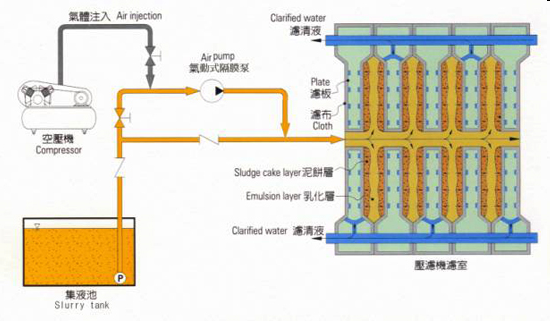 8/29/2016
48
Filter press
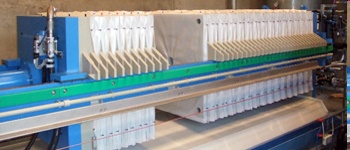 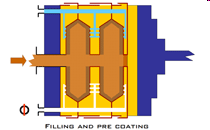 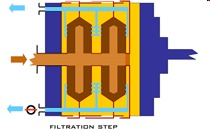 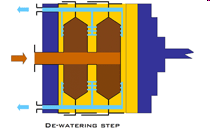 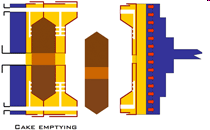 8/29/2016
49
Filtration Equipment
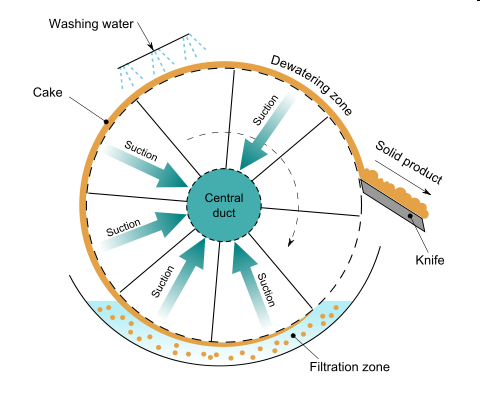 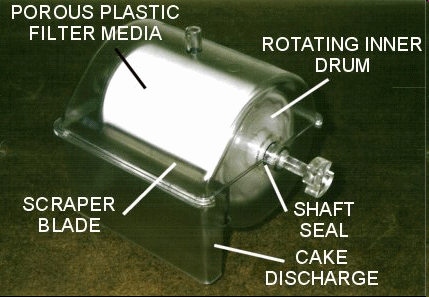 8/29/2016
50
Filtration Equipment
8/29/2016
51
De watering by Drying
8/29/2016
52